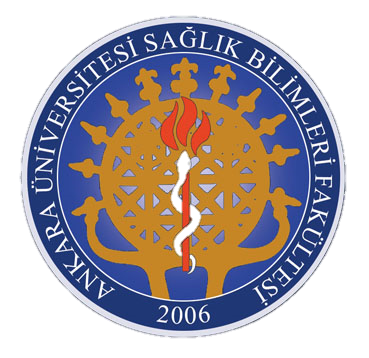 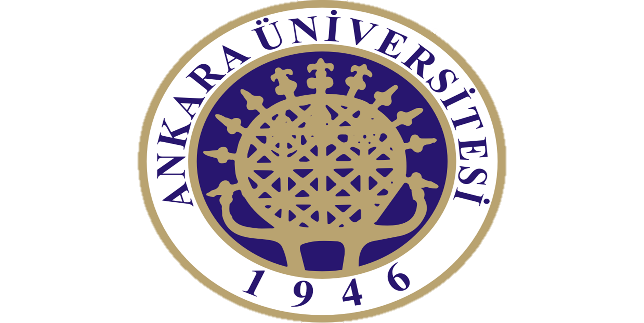 GÖRÜŞME İLKE VE TEKNİKLERİ
Sağlık Bilimleri Fakültesi 
Çocuk Gelişimi Bölümü
ARAŞTIRMALARDA  BİLGİ  TOPLAMA  ARACI  OLARAK GÖRÜŞME
Araştırmalarda görüşme, bilgi toplama aracı olarak kullanılır. Bireylerin kişisel niteliklerini saptama, çeşitli konulara ilişkin görüşleri hakkında bilgi toplama amacı ile yapılan görüşmelerde, görüşmeci, yüz yüze bir durumda önceden bir örneklem olarak saptanmış, bireylere sorular yöneltir. 

Bilgi toplama, araştırma sürecinin temel aşamalarından biridir. Toplanan bilgilerin, problemle ilgili, geçerli, güvenilir, tutarlı ve hatalardan olabildiğince arınık olması gerekir.
Araştırmalarda görüşme, önceden belirlenen bir örnekleme göre, nitelikleri belirlenen kişiler ile evinde, iş yerinde ya da planlanan başka bir yerde yüz yüze gelerek yapılmaktadır.

 Görüşme yolu ile bilgi toplamanın en avantajlı yönü, iyi ilişkiler kurulabildiği ve iş birliği sağlandığında örnekleme dahil kişilerin %90’a yakınından bilgilerin toplanabilmesidir.
ARAŞTIRMALARDA  GÖRÜŞMENİN  KULLANILMASINA  İLİŞKİN  BAZI YAKLAŞIMLAR
Standart Formlarla Görüşme : Standart bir forma bağlı görüşmeler yapıtlı görüşmelerdir; formdaki planlaşmış, sıraya konmuş soruları sorar ve aldığı cevapları ilgili formun açıklanmasında belirtildiği şekilde form üzerine işaretler. Böylece, standart ve objektif bilgiler toplanır.
Serbest Görüşme : Serbest görüşmelerde, aynı kişilerle başka bir görüşmeci, aynı konularda görüşme yaparsa, biraz farklı sonuçlar elde etme olasılığı oldukça yüksektir. Görüşmecinin tutumu yönünden psikolojik ve klinik görüşmelere benzemektedir. Bilgi veren kişinin belirli konulara ilişkin izlenimi yanında, görüşmecinin tutumu da görüşme sonuçlarının oluşmasında önemli rol oynamaktadır.
Odaklaşmış Görüşme : Odaklaşmış görüşme, standart formlarla yapılan görüşmeye göre çok zaman alır. Ancak, görüşmeci geçen zamanda kişi ile ilişkilerini geliştirmek suretiyle, konuya ilişkin gerçek tutumlarını saptama olanağı bulabilir. Görüşmede tüm kişilere aynı olacak şekilde, standart / objektif sorular ve bir kayıt yöntemi uygulanmalıdır.
İzlenilenleri Hatırlama Görüşmeleri : Bu görüşme türünde, kişinin izlediği ya da verilen bir durumla ilgi olarak hatırlayabildiklerini anlatması istenir. 
Hatırlama görüşmeleri özellikle pazarlama ve reklamlarla ilgili alanlarda kullanılmaktadır.
Uyarıcıları Tanıma ve Hatırlama Görüşmeleri : Bu görüşmede söz konusu olan olguyu hatırlatıcı nitelikte bazı uyarıcılar, gösterildikten sonra, kişinin tanıma ve hatırlama düzeyine ilişkin sorular yöneltilmektedir. Daha çok, radyo, televizyon, pazarlama, tüketim, reklam vb. araştırmalarda yaygın olarak kullanılmaktadır.
Koşulları Saptama Görüşmeleri : Aile, grup ve çevrenin sosyo-ekonomik ve kültürel düzeyini saptama amacı ile yapılan görüşmeler, tek başına bir görüşme konusu olabileceği gibi herhangi bir araştırmanın bir bölümü olarak da ele alınabilir. Sosyo-ekonomik düzeye ilişkin göstergeler, ailenin geliri, ana-baba ve bireyin öğrenim düzeyi, yapmakta olduğu iş veya meslek ile sahip olduğu eşyaların cinsi ve niteliği gibi değişkenlerdir.
Grupla Görüşme : Grupla görüşme, hazırlanmış olan görüşme formundaki soruları kişi yerine bir gruba yöneltmek şeklinde yapılmaktadır. Örneğin, bir radyo veya televizyon programına karşı gösterilen tepkileri saptamak için, bir örnekleme grubu belli bir yerde toplanabilir; banda alınmış bir program dinleyici  ya da izleyicilere sunulur, program bitiminde dağıtılan kayıt formuna, tepki ve izlenimlerini işaret etmeleri istenebilir.
Saha Araştırmalarına İlişkin Görüşmeler : Saha araştırmaları, toplumun çok çeşitli yönlerini, analitik bir tutumla inceleyen ve durum hakkında bilgi toplayarak, toplumdaki reform veya gelişme ihtiyacını ortaya koyan araştırmalardır. Uygulama durumuna göre görüşme ya da posta ile anketler yollanarak yapılmaktadır.
Eğitsel Surveylere İlişkin Görüşmeler : Eğitsel surveyler özellikle okulların fiziki koşulları, öğrenciler, öğretmenler, yöneticilerin çeşitli nitelikleri yönünden ‘durumu saptama’ ve elde edilen sonuçlara göre de okulların idare, eğitim, öğretim, materyal, mali durum, programlar yönünden eğitimi geliştirici nitelikte ‘tavsiyelerde bulunma’ ve ‘karar alma’ amacına yönelik araştırmalardır.
Kaynakça